Особенности правовых отношений между посредниками и несовершеннолетними
Лухверчик Валерия Александровна
Белорусский государственный университет, Факультет международных отношений, студентка 4-ого курса

Научный руководитель: Бабкина Елена Васильевна, Белорусский государственный университет, кандидат юридических наук, доцент
Вопросы:
1. Актуальность темы;
2. Нормативно-правовое регулирование; 
3. Особенности отношений между посредником и несовершеннолетним игроком; 
4. Case Law;
5. Наши предложения.
Актуальность темы
Правило «доморощенных игроков» и финансового Fair Play подталкивают клубы инвестировать в молодежь, и это делает их обращение на рынке более распространенным, чем в прошлом. Клубам выгодно использовать несовершеннолетних лиц из-за их физических способностей, а также стоимости услуг на трансферном рынке.
Регулирование
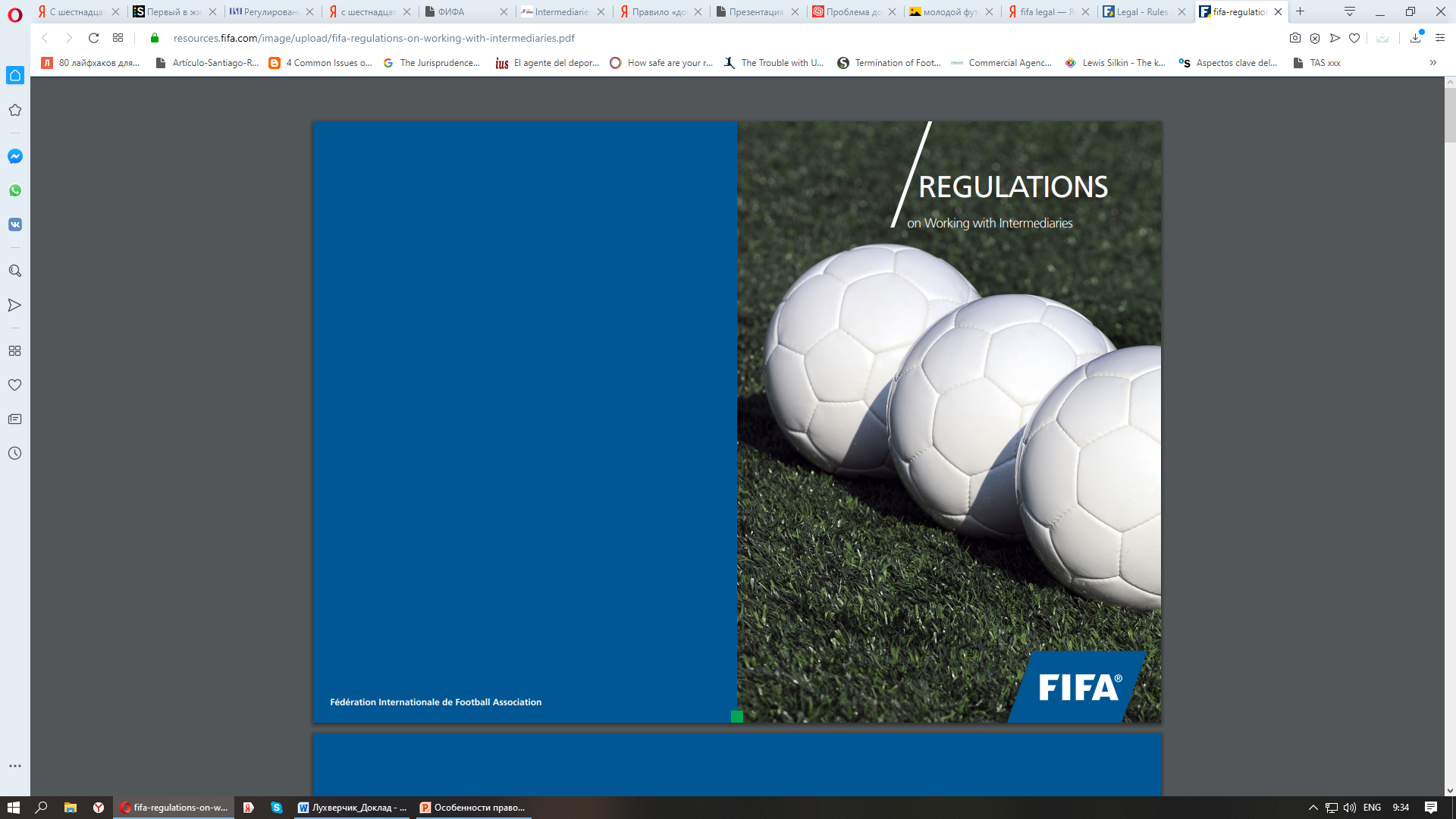 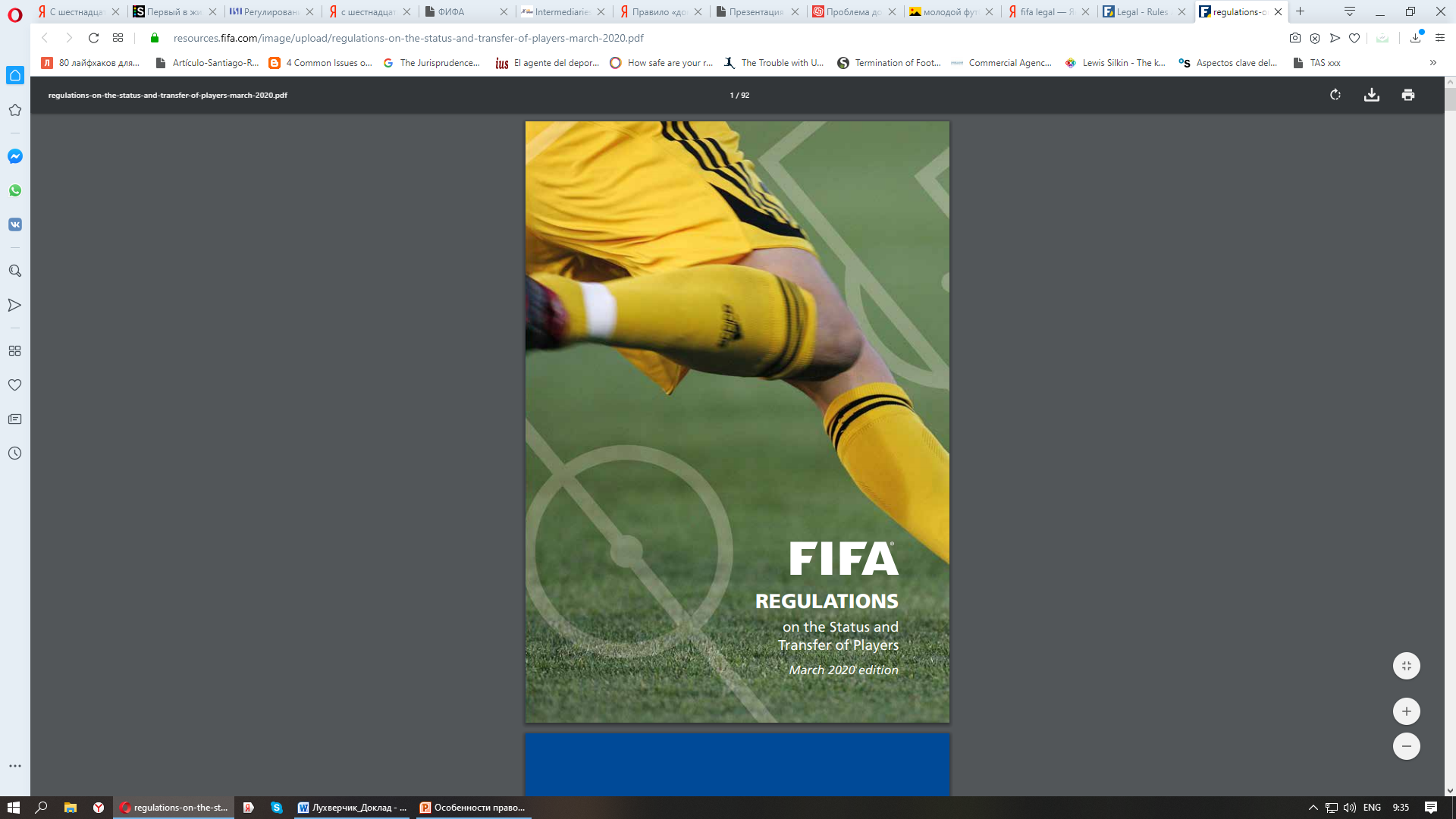 Регламент ФИФА
по работе с посредниками 
(+ Регламенты нац. ассоциаций)
Регламент ФИФА по статусу и переходам игроков
(+ Регламенты нац. ассоциаций)
В чем заключаются проблемы?
1
Каким образом можно защитить несовершеннолетнее лицо при подписании контракта, если родители или иные законные представители не знакомы с особенностями заключения договоров в сфере спорта и не имеют опыта в переговорном процессе?
2
Как посредник может предоставлять квалифицированные услуги на безвозмездной основе?
Посредник
«Посредник – физическое или юридическое лицо, которое за вознаграждение или бесплатно представляет игроков и/или клубы в переговорах с целью заключения трудового контракта или представляют клубы в переговорах с целью заключения трансферного контракта».
* Регламент ФИФА по работе с посредниками 2015 года
Запрет на возмездное оказание услуг
В соответствии с п. 8 статьи 7 Регламента ФИФА по работе с посредниками «игрокам и/или клубам, которые привлекли услуги посредника при переговорах по трудовому контракту и/или трансферному контракту, запрещено производить какие-либо выплаты таким посредникам, если участвующий игрок является несовершеннолетним».
Почему безвозмездная услуга – это плохо?
Лишает игроков квалифицированной юридической помощи
Увеличивает зависимость посредников от совершения незаконных сделок
1
2
Увеличивает количество использования незарегистрированных посредников
3
Case Law
ФК «Барселона», Федерация футбола Испании vs. 
ФИФА
Посредник Дэвид Манассе
 vs. Футбольная ассоциация Англии
ФК «Манчестер Сити» 
vs. ФИФА
ФК «Челси», Футбольная ассоциация Англии 
vs. ФИФА
Статья 19, пункт 1 Регламента по статусу и переходам игроков
«Международные переходы игроков допустимы только в случае, если игрок старше 18 лет».
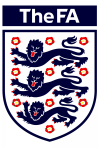 Д.М.
vs.
Посредник Дэвид Манассе vs.Футбольной ассоциацией Англии
Нарушение
Нарушение п. 1, ст. 19  Регламента по статусу и переходам игроков
Санкция
Отстранение Футбольной ассоциацией Англии от всей связанной с футболом деятельности на 3 месяца
Штраф
53 000 евро
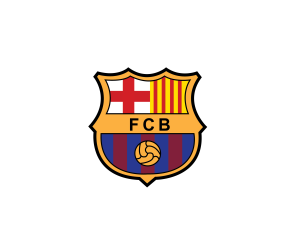 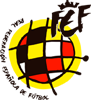 vs.
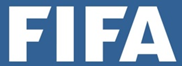 ФК «Барселона», Федерация футбола Испании (ФФИ) vs. ФИФА
Нарушение
Нарушение п. 1, ст. 19  Регламента по статусу и переходам игроков. В период с 2009 по 2013 годы ФК «Барселона» купила 10 несовершеннолетних игроков, не имеющих испанского гражданства
Санкция
Запрет на осуществление внутренних и международных трансферов в течение
 2 трансферных окон
Штраф
424 935 евро для ФК «Барселона»
472 150 евро для ФФИ
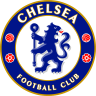 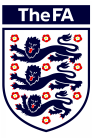 vs.
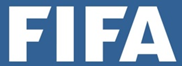 «Челси», Футбольная ассоциация Англии (ФАА) vs. ФИФА
Нарушение
Нарушение п. 1, ст. 19  Регламента по статусу и переходам игроков в отношении переходов 29 несовершеннолетних игроков
Санкция
Запрет на регистрацию новых игроков на 2 трансферных окна
Штраф
430 240 евро для ФК «Челси»
419 484 тысяч евро для ФАА
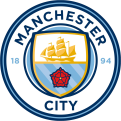 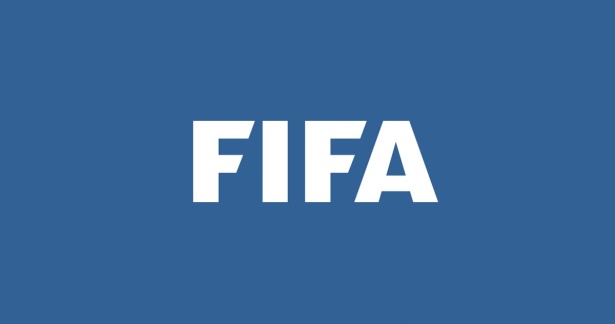 vs.
«Манчестер Сити» vs. ФИФА
Нарушение
Нарушение п. 1, ст. 19  Регламента по статусу и переходам игроков
Санкция
Отсутствует
Штраф
338 814 евро для 
ФК «Манчестер Сити»
Наши предложения
Ввести разрешение на представление посредниками несовершеннолетних лиц на возмездной основе
Ввести обязательное прохождение сертификации для посредников, работающих с несовершеннолетними лицами
2
1
Установить ограничение на процент потенциальной комиссии посредников по аналогии с нормами, касающимися представительства совершеннолетних игроков
3
Список использованных источников
FIFA Regulations on Working with Intermediaries// FIFA.com [Electronic source] URL: https://www.fifa.com/who-we-are/legal/rules-and-regulations/documents/ (Date of access: 14.03.2020)
Regulations on the Status and Transfer of Players// FIFA.com [Electronic source] URL: https://www.fifa.com/who-we-are/legal/rules-and-regulations/documents/ (Date of access: 14.03.2020)
Interim Report – Conclusions on professional standards: intermediaries and minors // Edge Hill University [Electronic source] URL: https://www.edgehill.ac.uk/law/files/2019/05/Conclusions-on-Intermediaries-and-Minors.pdf (Date of access: 14.03.2020)
Intermediaries & Minors // Lex blog  [Electronic source] URL: https://lexsportiva.blog/2019/06/03/intermediaries-and-minors/ (Date of access: 14.03.2020)
Football agents and minors – the necessity of a balanced approach // Howard Kennedy  [Electronic source] URL: https://www.howardkennedy.com/en/latest/article/football-agents-and-minors---the-necessity-of-a-balanced-approach (Date of access: 14.03.2020)
Список использованных источников
Football Intermediaries: Would a European centralized licensing system be a sustainable solution?// Asser International Sports Law Blog [Electronic source] URL: https://www.asser.nl/SportsLaw/Blog/post/football-intermediaries-would-a-european-centralized-licensing-system-be-a-sustainable-solution-by-panagiotis-roumeliotis (Date of access: 14.03.2020)
The FA v David Manasseh// Blackstone chambers [Electronic source] URL: https://www.blackstonechambers.com/news/fa-v-david-manasseh/ (Date of access: 14.03.2020)
FIFA penalizes Barcelona for signing underage players// CBS Sports [Electronic source] URL: https://www.cbssports.com/general/news/fifa-penalizes-barcelona-for-signing-underage-players/ (Date of access: 14.03.2020)
Man City avoid transfer ban despite admitting breach of rules// The Irish time [Electronic source] URL: https://www.irishtimes.com/sport/soccer/english-soccer/man-city-avoid-transfer-ban-despite-admitting-breach-of-rules-1.3985323 (Date of access: 14.03.2020)
Chelsea FC, The Football Association sanctioned for international transfers of minors//Fifa.com [Electronic source] URL: https://www.fifa.com/who-we-are/news/chelsea-fc-the-football-association-sanctioned-for-international-transfers-of-mi (Date of access: 14.03.2020)
Контакты
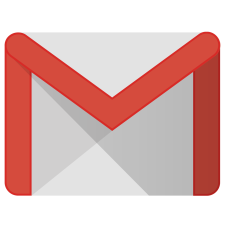 valeryia.lukhverchyk@gmail.com
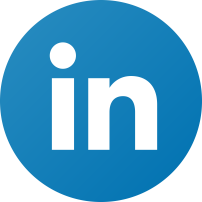 https://www.linkedin.com/in/valeryia-lukhverchyk-a176a0171/
Спасибо!